“SAAT TEDUH”Ken  Kinanti  Purnamasari
SATE… Apaan Tuh ?
Definisi
waktu bersekutu secara pribadi dengan Tuhan. 
(Doa & Baca Firman)

Tujuan
relasi, bukan pendapatan.
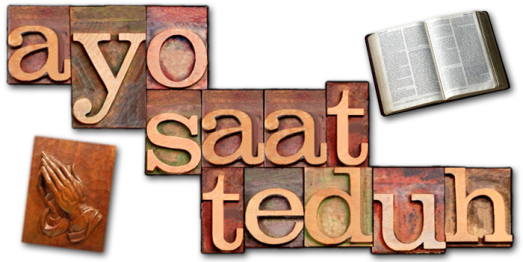 SATE… Apaan Tuh ?
Bolehkah SATE bersama orang lain?

Boleh. Tapi ingat fokus tetap pada relasi pribadi dengan Tuhan.
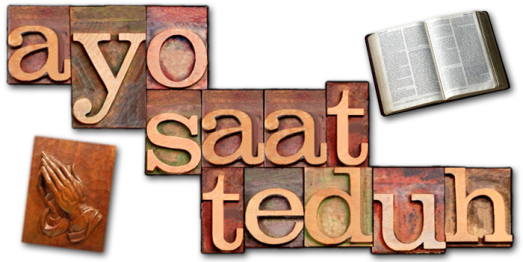 Kenapa harus SATE ?
Teladan Yesus
 Pengorbanan Yesus
 Undangan Allah
 Pembaharuan Diri
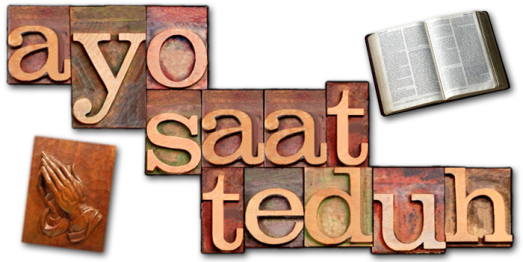 Kenapa harus SATE ?
Teladan Yesus
Markus 1 : 35  “Pagi-pagi benar, waktu hari masih gelap, Ia bangun dan pergi ke luar. Ia pergi ke tempat sunyi dan berdoa di sana.”
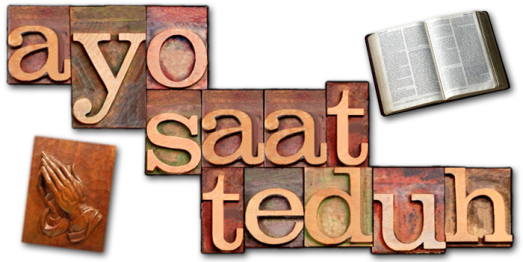 Kenapa harus SATE ?
Mazmur 119:147, 148
“Pagi-pagi buta aku bangun dan berteriak minta tolong; 
aku berharap kepada firman-Mu.”

Sediakanlah waktu khusus untuk SATE.
(sediakan, bukan sisihkan)
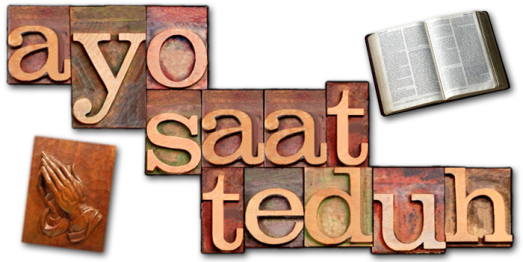 Kenapa harus SATE ?
Pengorbanan Yesus
Ibrani 10:19-20  
19 : “Jadi, saudara-saudara, oleh darah Yesus kita sekarang penuh keberanian dapat masuk 
ke dalam tempat kudus, 

20 : karena Ia telah membuka jalan yang baru dan yang hidup bagi kita melalui tabir, yaitu 
diri-Nya sendiri.
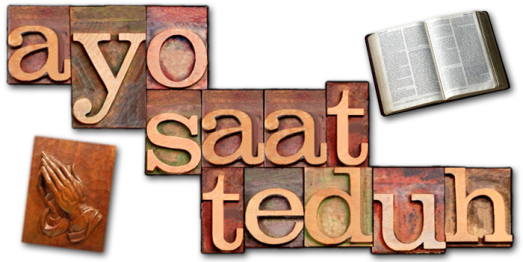 Kenapa harus SATE ?
Markus 15 : 37, 38 
Lalu berserulah Yesus dengan suara nyaring dan menyerahkan nyawaNya. 
Ketika itu tabir Bait Suci terbelah dua dari atas sampai ke bawah.

Manusia boleh datang, berelasi dengan Allah, bukan berdasarkan iman dan perbuatannya, melainkan oleh PENGORBANAN YESUS.
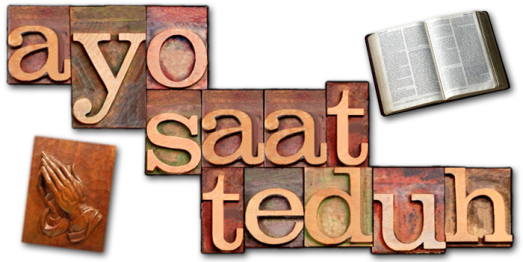 Kenapa harus SATE ?
Pengorbanan Yesus
Manusia boleh berelasi dengan Allah, 
bukan karena iman dan perbuatannya, 
melainkan karena PENGORBANAN YESUS.

Melalaikan saat teduh, 
mengabaikan pengorbanan Yesus.
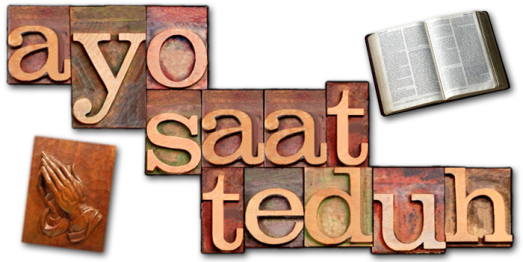 Kenapa harus SATE ?
Undangan Allah
1 Korintus 1:9  
“Allah, yang memanggil kamu kepada persekutuan dengan AnakNya Yesus Kristus, Tuhan kita, adalah setia.”
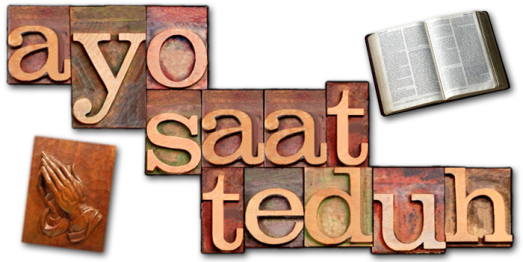 Kenapa harus SATE ?
Saat Teduh tidak didasarkan pada perasaan kita,
rindu atau tidak rindu, 
mau atau tidak mau, 
suka atau tidak suka, 
mood atau tidak mood… 

Saat teduh adalah 
hak dan kewajiban kita.
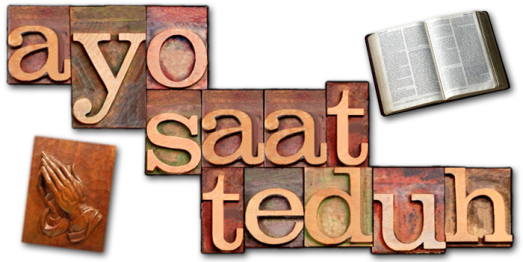 Kenapa harus SATE ?
Pembaharuan Diri
Yohanes 15:5  
“Akulah pokok anggur dan kamulah ranting-rantingnya. Barangsiapa tinggal di dalam Aku dan Aku di dalam dia, ia berbuah banyak, sebab  di luar Aku, kamu tidak dapat berbuat apa-apa.”
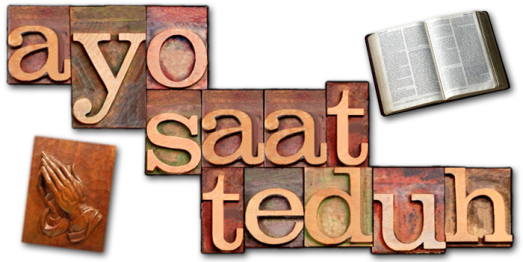 Kenapa harus SATE ?
Pembaharuan Diri
Saat Teduh memperbaharui watak, 
memberikan kekuatan dan semangat yang baru, mempertajam visi.

Saat teduh membuat kita 
terus bertumbuh
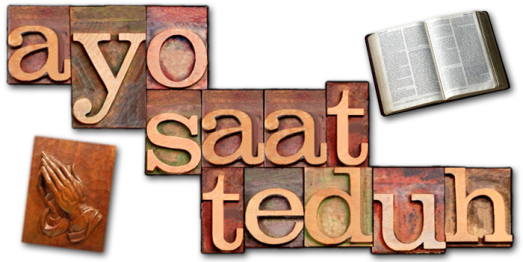 Gimana caranya SATE ?
Sediakan waktu & tempat khusus
 Sediakan alat & bahan
  (Alkitab, pulpen/pensil, buku catatan, bahan 
   renungan, dll.)
 Tentukan langkah-langkah SATE
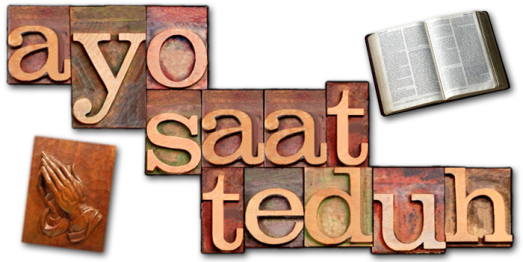 Gimana caranya SATE ?
PERSIAPAN
Pujian dan penyembahan, Syukur, Pengakuan Dosa

RENUNGAN FIRMAN
Berdoa, Merenungkan Firman, Mencatat poin yang didapatkan, Mencatat komitmen

PENYERAHAN DIRI
Bersyukur untuk Firman, meminta pimpinan Allah dalam menjalankan komitmen, mendoakan kegiatan-kegiatan yang akan dilakukan.
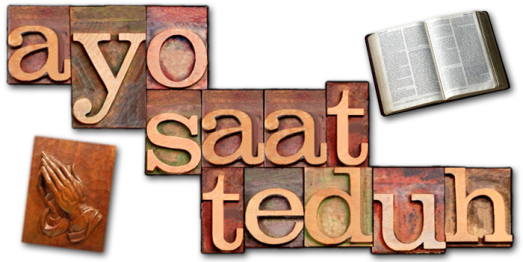 Susah banget SATE ?
Malas
 Jenuh / Tidak menikmati
 Merasa nggak dapat apa-apa
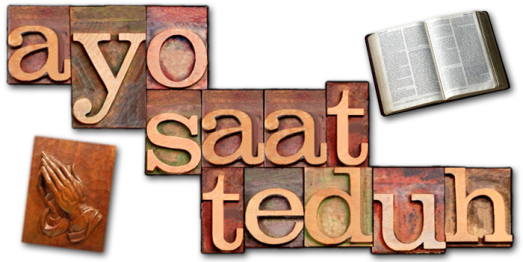 Susah banget SATE ?
Malas

Cara mengatasi : 
 Akui kemalasan
 Berdoa minta Tuhan mengubah sifat ini
 Memaksa diri membangun kebiasaan baru
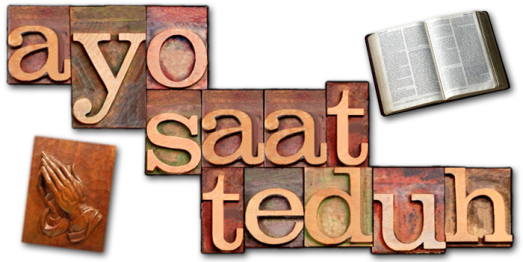 Susah banget SATE ?
Jenuh / Tidak menikmati

Cara mengatasi :
  Coba variasikan metode
  Ceritakan perasaan kita pada Tuhan
      (kejenuhan, beban berat, dll.)
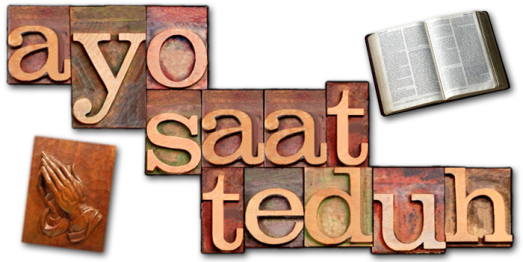 Susah banget SATE ?
Merasa nggak dapat apa-apa
Cara mengatasi :
 Selidiki dosa yang belum kita akui di hadapanNya
 Sediakan cukup waktu untuk Sate, jangan buru-buru
 Periksa pengaruh kuasa gelap  dalam diri kita, 
     Akui & mohon ampun kepadaNya.
	    (misal: punya jimat, percaya ramalan, 
	     pernah pergi ke dukun, dsb.)
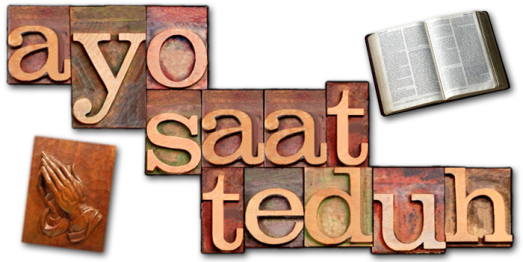 Susah banget SATE ?
Ingat kembali, 
Mengapa kita harus SATE?
Teladan Yesus
 Pengorbanan Yesus
 Undangan Allah
 Pembaharuan Diri
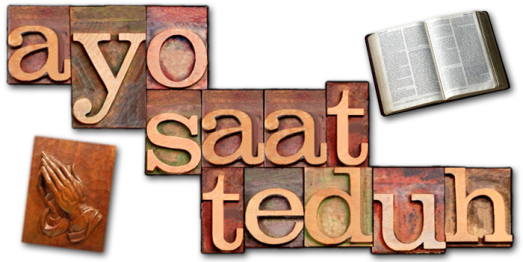 Sudahkah Anda 
Ber-Saat Teduh
hari ini?
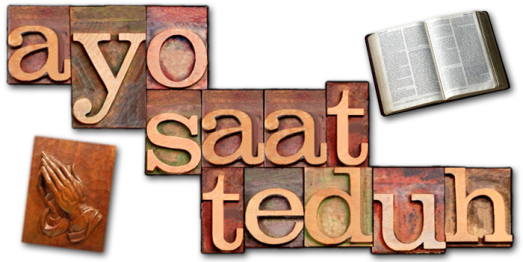 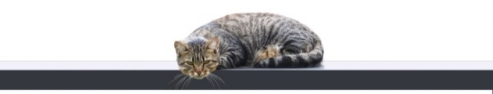 Ada Pertanyaan???
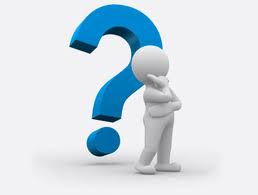 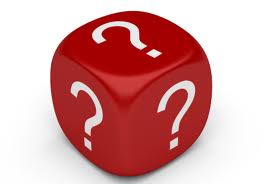 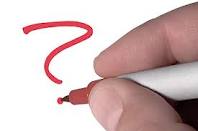